How do people start a business
Celina Akkawi 6F
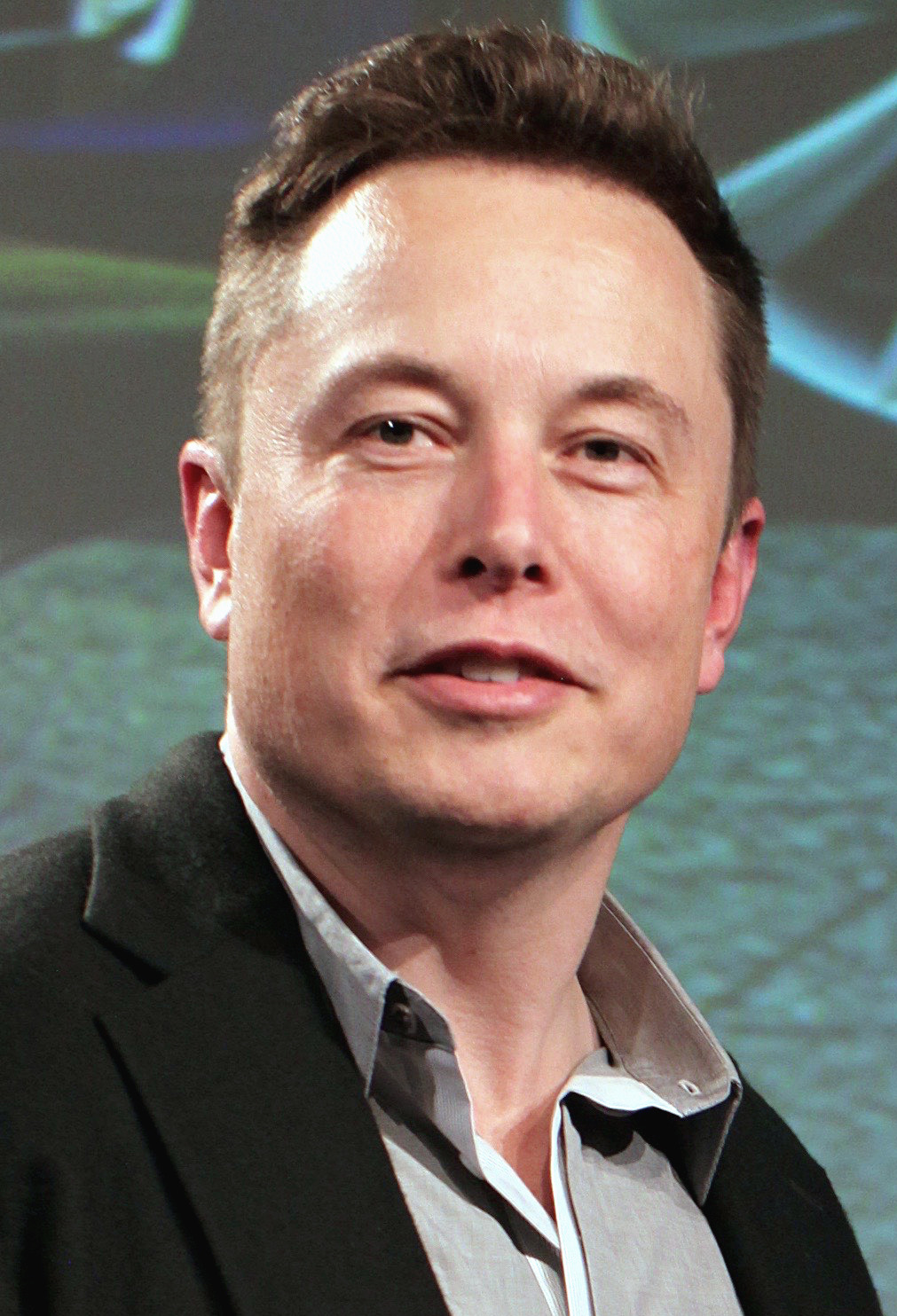 Elon musk
A south-african-canadian-american bussiness man
This Photo by Unknown Author is licensed under CC BY-SA
His passion
Co-founder of PayPal
 Founder of Tesla Motors the electric car company that is changing the world
Founder of Space X, which is focused on space exploration and space travel
His acheivements
How he started
In 1995 Elon founded Zip2 , a company that provided maps and business directories to online newspapers.
In 1999 Compaq bought Zip2 for $307 million
Musk then founded an online services company called X.com, which later became PayPal, which is specialized in transferring money online.